Српски народни 
инструменти
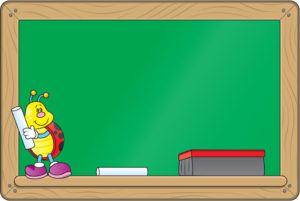 Уводни део часа:
Видео снимак: https://www.youtube.com/watch?v=cpZotJKOmbw

Пузле:
https://www.jigsawplanet.com/?rc=play&pid=2d3535b56fb0
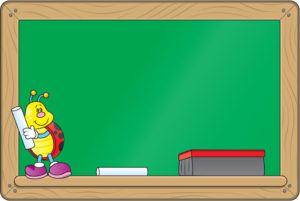 Главни део часа:
Видео час
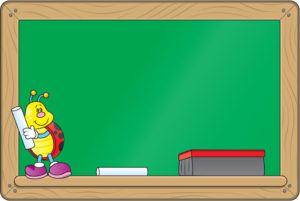 Завршни део часа:
Самостални рад ученика
Упитник: https://forms.gle/Xafv1MN5GXqcB9mq6